جریان الکتریکی
الکترون آزاد
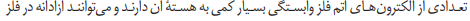 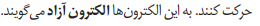 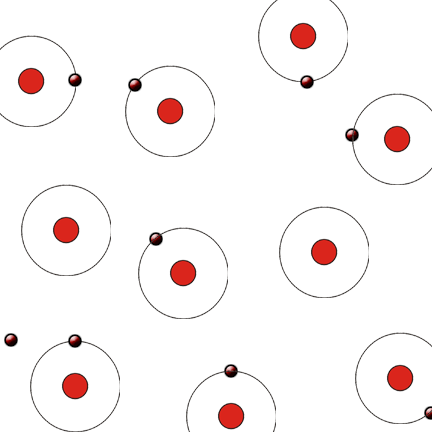 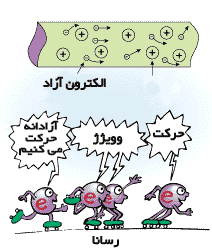 رسانا
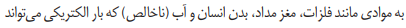 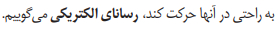 اجسام
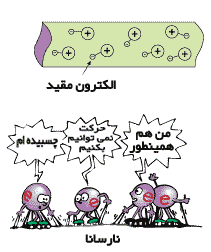 نارسانا
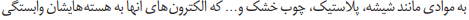 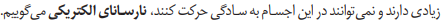 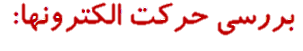 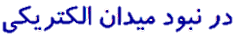 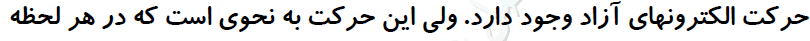 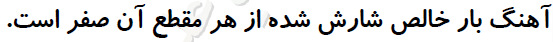 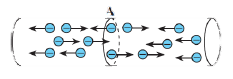 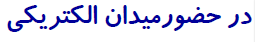 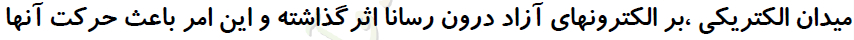 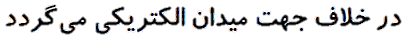 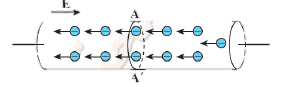 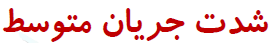 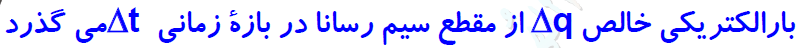 جریان الکتریکی برحسب آمپر
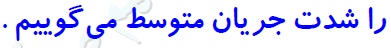 بار الکتریکی برحسب کولن
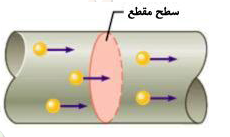 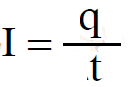 زمان برحسب ثانیه
تمرین:
از سطح مقطع سیمی در مدت 20 ثانیه مقدار 5میکروکولن میگذرد شدت جریان الکتریکی در سیم را بر حسب آمپر بدست آورید؟
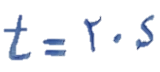 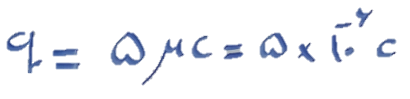 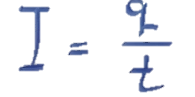 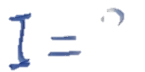 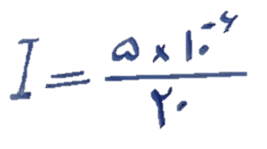 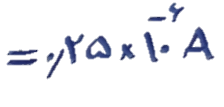 تمرین
جریان عبوری از سیمی 8آمپر می باشد بار الکتریکی عبوری از سیم در مدت 2دقیقه را بر حسب کولن بدست آورید؟
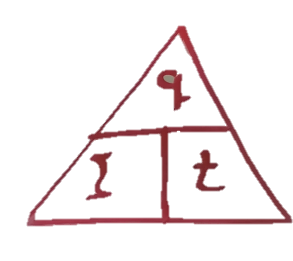 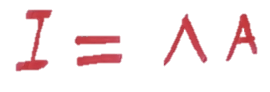 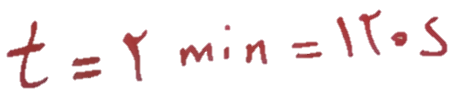 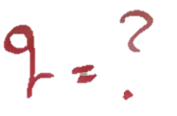 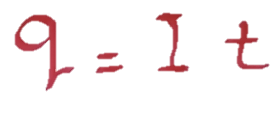 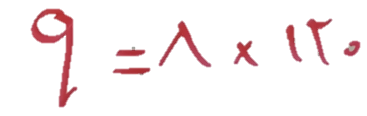 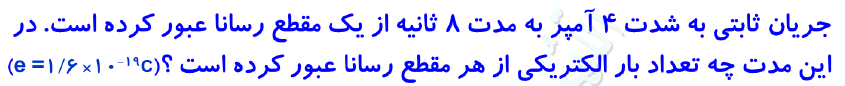 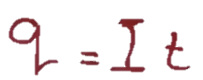 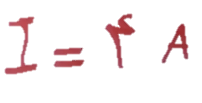 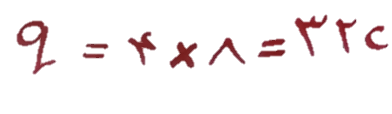 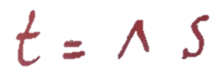 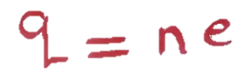 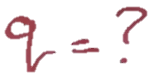 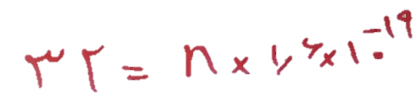 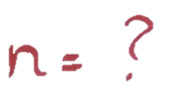 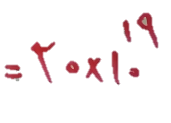 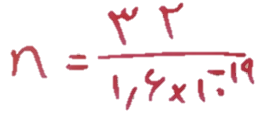 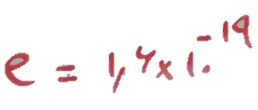 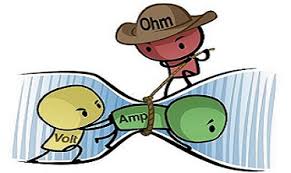 قانون اهم
الکترون
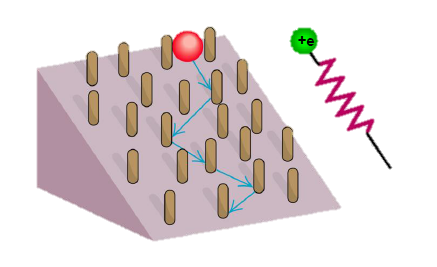 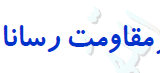 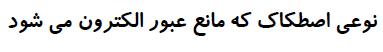 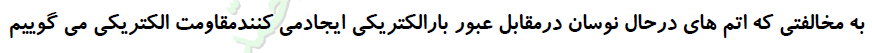 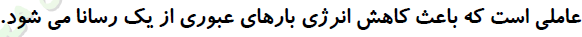 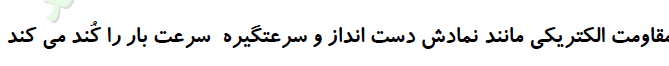 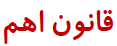 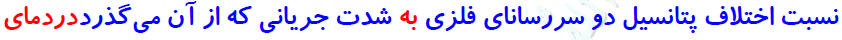 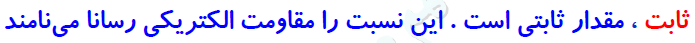 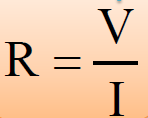 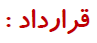 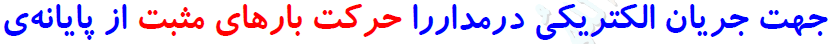 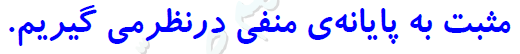 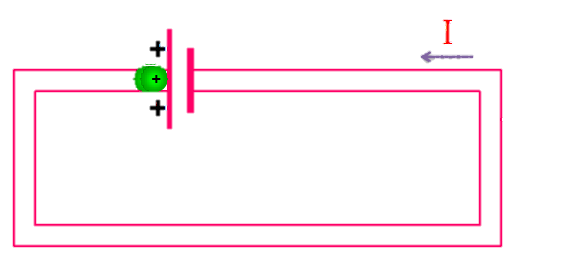